Mathematics
Solving linear simultaneous equations graphicallyEquivalent Equations
Independent Task
Ms Jones
‹#›
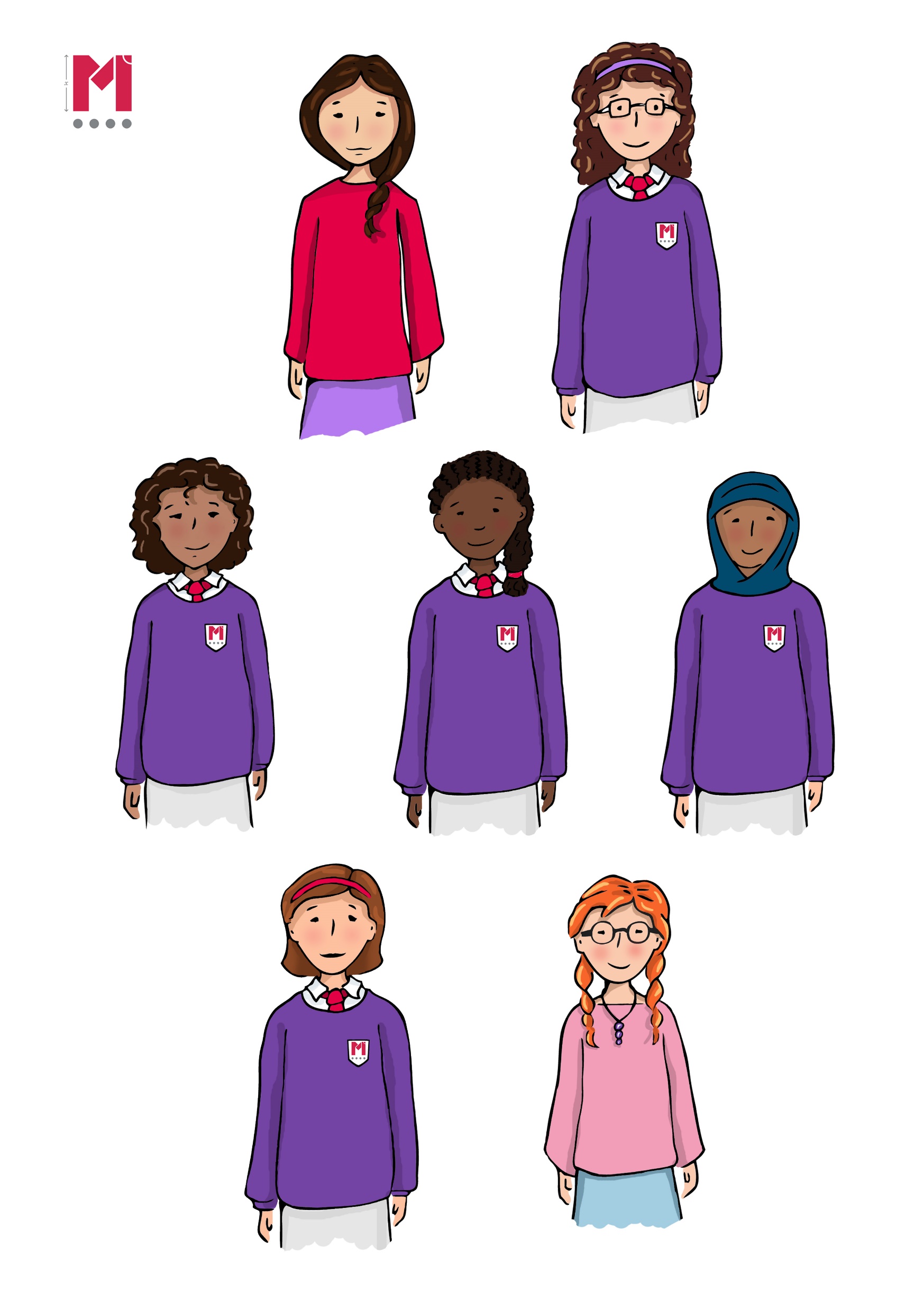 What’s the same or different about the statements below?
I triple my number, subtract 12 and get 11
I double my number, subtract 12 and get 11
I multiply my number by 6, subtract 24 and
get 22
I quadruple my number, subtract 24 and get 22
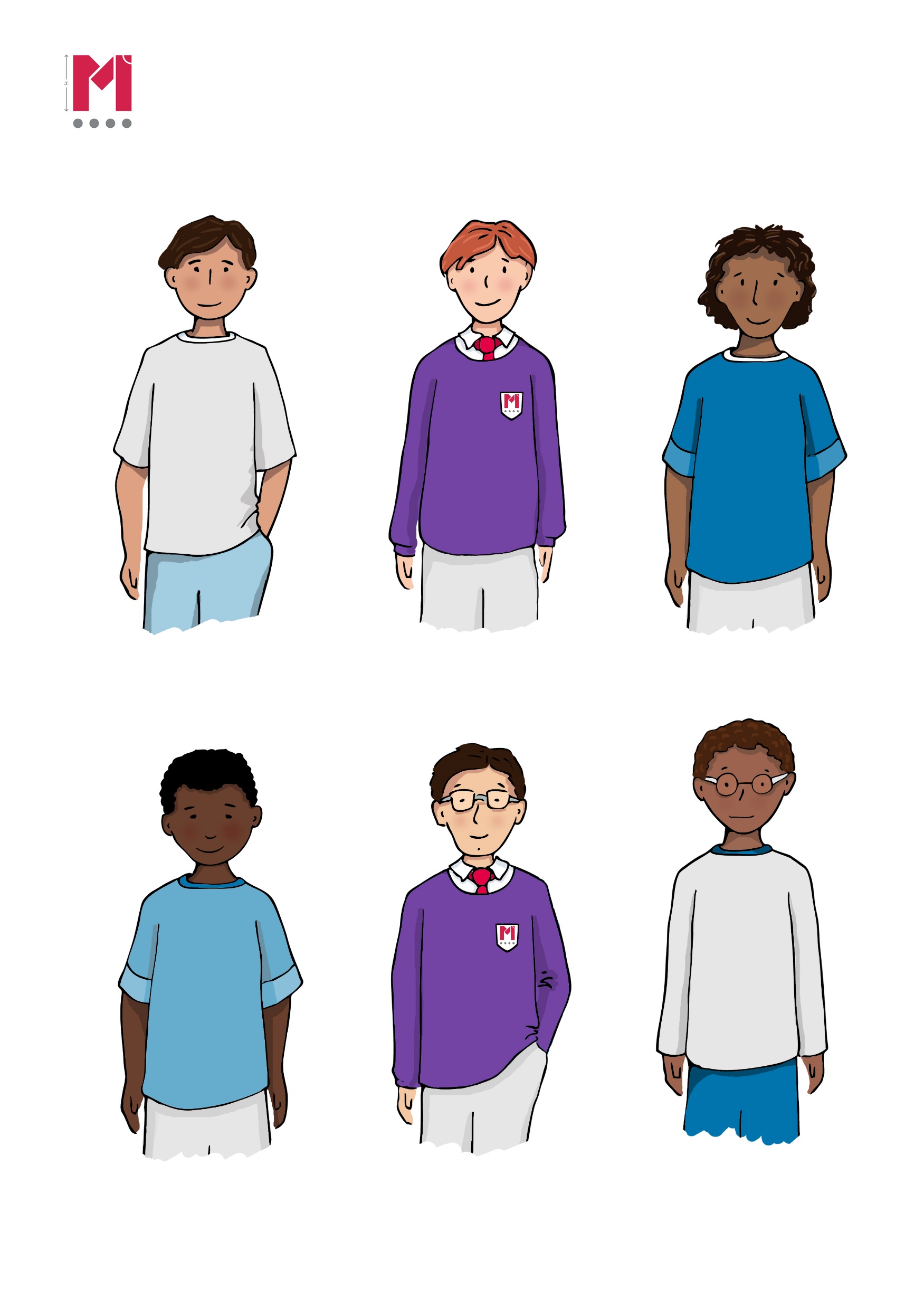 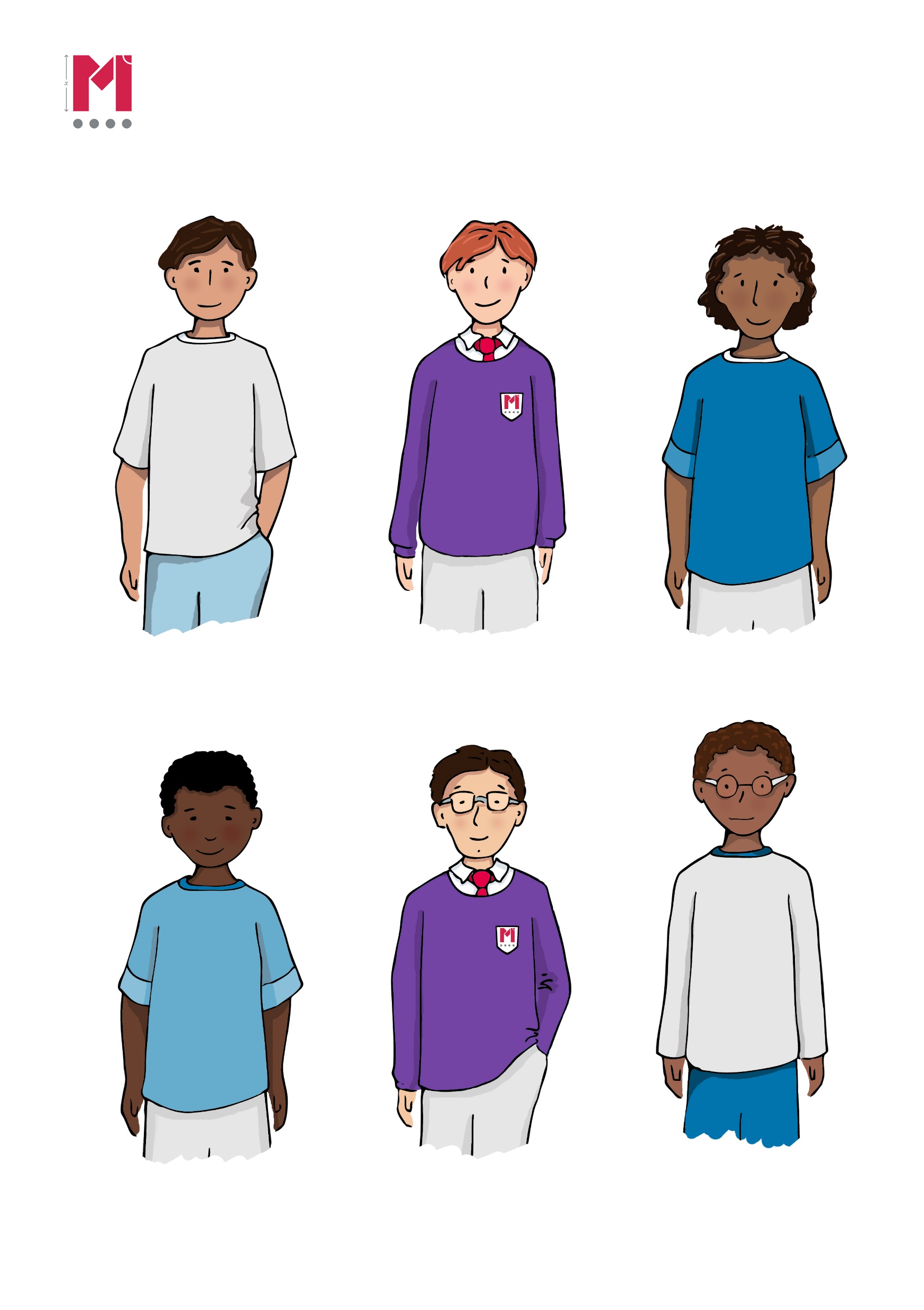 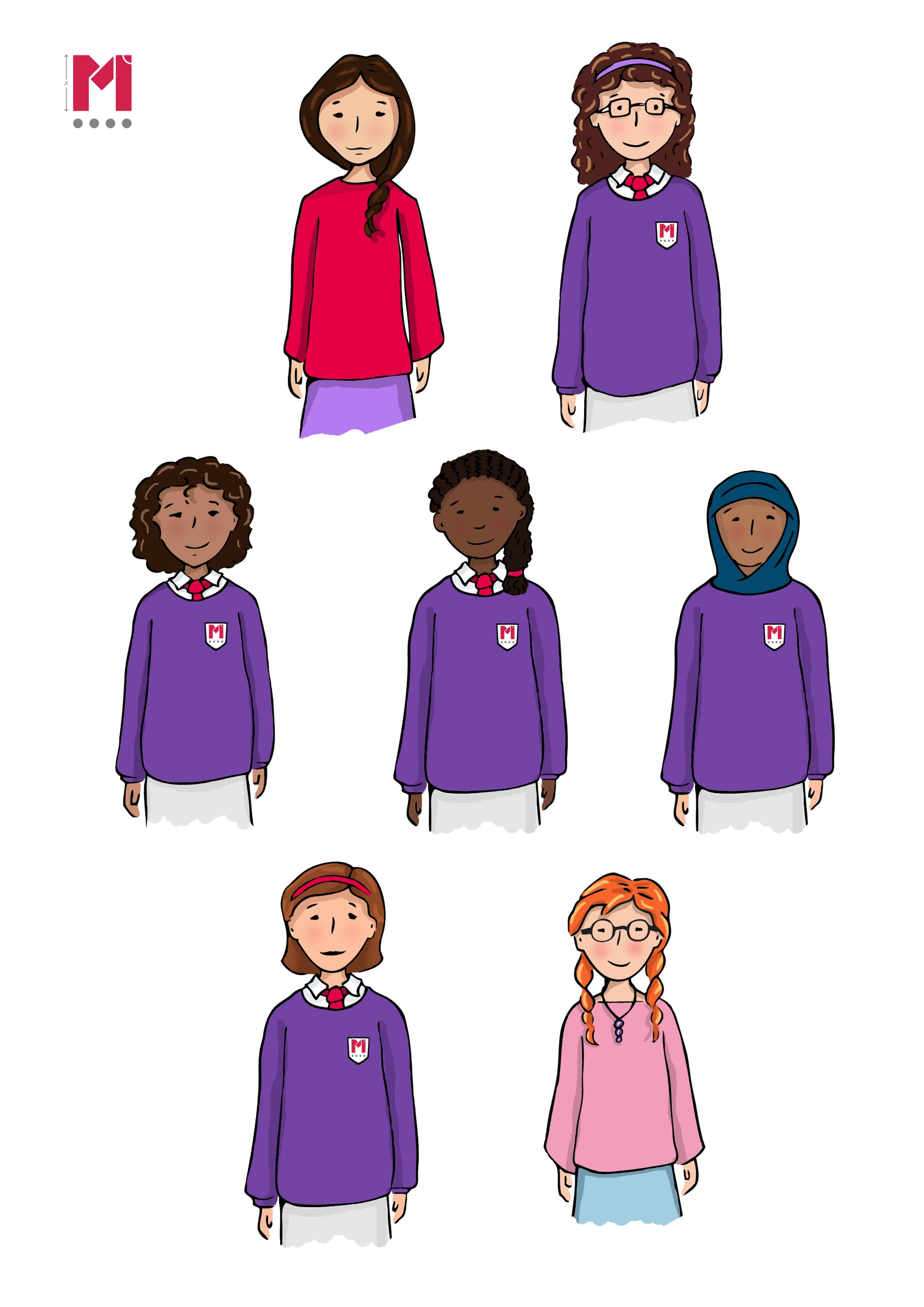 Independent task
6x – 1 = 9
8x – 4 = 10
3x – 1 = 16
4x – 2 = 5
3x – 1 = 5
Explore
How many ways can you use then number cards to make Zaki and Binh have equivalent equations.
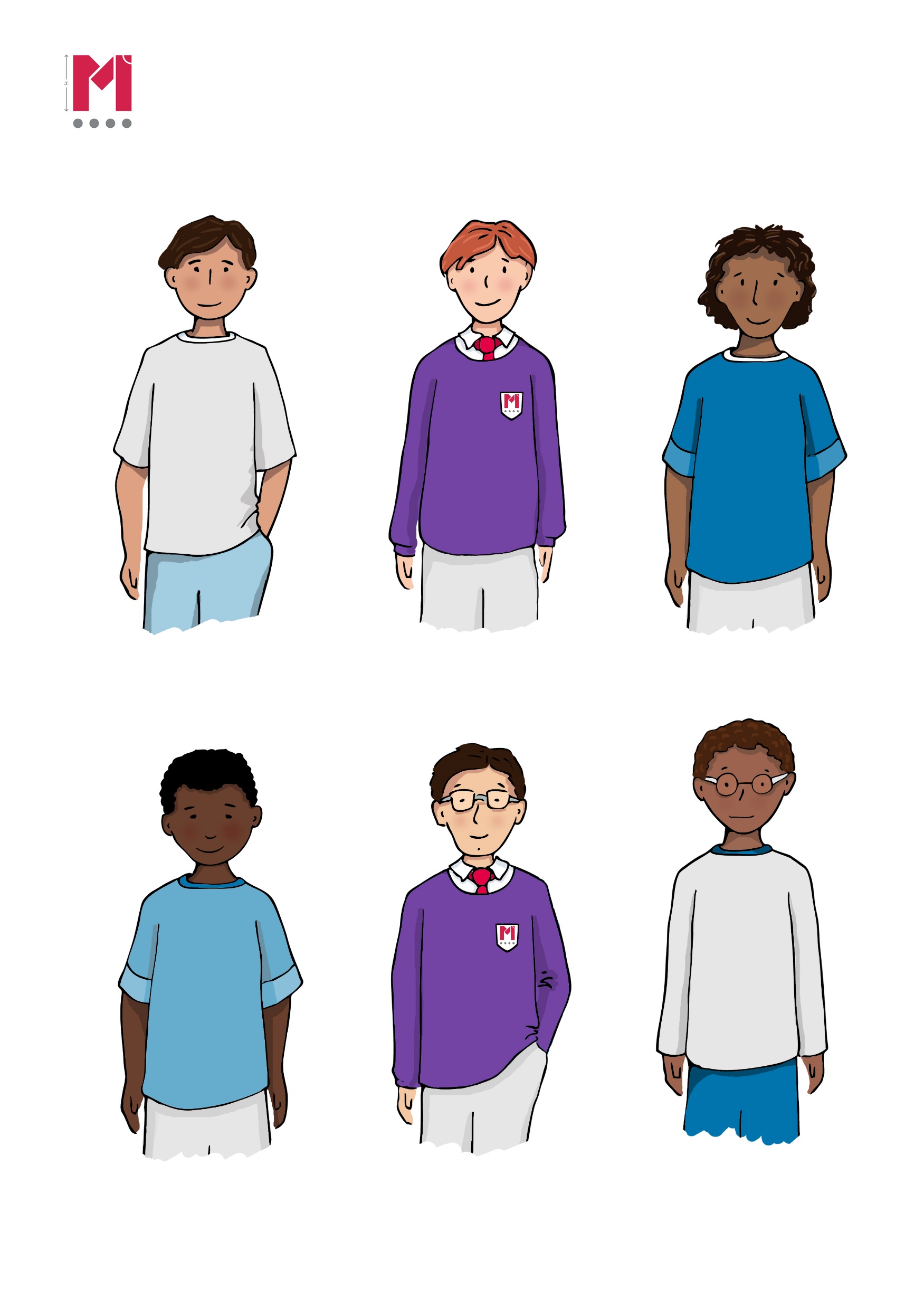 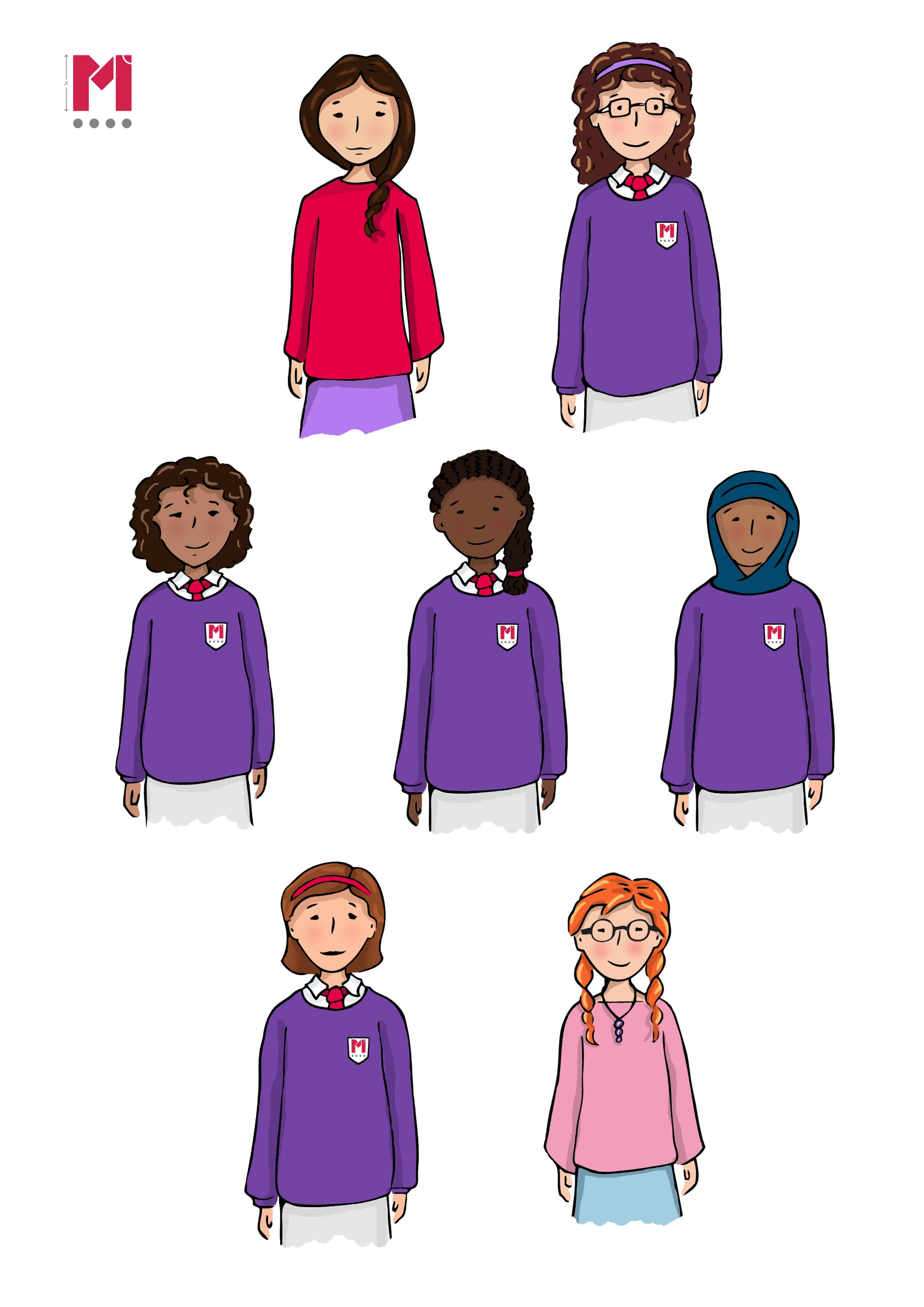